DISSAMINATED VASCULAR COAGULATION
Done by:
Abd Al-Rhman IbdahAhmad Aboud
CONTENT
DEFINITION 
PATHOPHYSIOLOGY
CAUSES
HISTORY
PHYSICAL EXAMINATION
COMPLICATION
LABORATORY STUDIES
TREATMENT
DEFINITION
It is pathologic activation of the coagulation cascade
1-Widespread microthrombi throughout the microcirculation .

2- Depletion of platelets, fibrin, coagulation factors results in bleeding.
Two major mechanisms responsible for DIC: 
The release of tissue factor into the circulation.
Widespread endothelial cell damage.
CAUSES
Almost always secondary to another disease process
Obstetric complications              tissue thromboplastin in the amniotic fluid activates coagulation (e.g, abruptio placentae,  retained dead fetus , amniotic fluid embolism)
Massive tissue injury due to trauma ,surgery,burn.

Sepsis(esp gram negative bacteria)      Endotoxins from bacterial wall and Cytokines(e.g.,TNF and IL1)
Certain malegnant tumor can be the cause of DIC like:
 -Acute promyelocytic leukemia
 -adenocarcinoma of the lung,pancreas,stomach…
NORMALLY THERE IS BALANCE BETWEEN CLOT FORMATION AND FIBRINOLYSIS
History
A recent history of severe infections or trauma ,hepatic failure, obstetric 
complications, and malignancy and history of deep vein or arterial thromboses may also be suggestive of DIC.*The symptoms of (DIC) are often those of the underlying condition.
Bleeding tendency (more common on acute case) :
Superficial bleeding (ecchymoses/ petechiae/purpura)
 bleeding from multiple sites including gingiva/GI tract (Hematemesis /Hematochezia) /urinary tract /
Oozing from, areas of trauma or procedures /incision 
Thrombosis (more often in chronic cases): end organ infarction may develop  especially in CNS and kidney 
 Symptoms of hematuria, oliguria, and anuria may be seen if there is renal failure from DIC 
dyspnea and hemoptysis if pulmonary hemorrhage or pulmonary embolism is occurring. 
A patient could also experience chest pain if arterial occlusion of a coronary artery develops
Menorrhagia (heavy menstrual bleeding)
Physical examination:
Obvious bleeding, or frank hemorrhage in various areas of the body may be noted by inspection.
Petechiae/ purpura/ecchymosis
Jaundice (liver dysfunction or hemolysis)
Localized infarction and gangrene
Hypotension                                   
Tachycardia
Nonspecific altered consciousness 
neurologic deficits
Dyspnea, cyanosis
Complications: ( summary )
Acute kidney injury
Microangiopathic hemolytic anemia
Respiratory dysfunction
Hepatic dysfunction
Change in mental status due to if either thrombi or hemorrhage to areas of the brain arise.
Gangrene and loss of digits
Shock
Death
Laboratory Studies
The diagnosis of DIC is made by combining the clinical impression with any laboratory abnormalities noted
Thrombocytopenia Prolonged PT and PTT  and bleeding time due to coagulation factors  deficiency low fibrinogen >>> increase the level of D-dimer (fibrin degradation product) Peripheral smear reveals schistocytes  from the damage of RBC as they  go through  microcirculation with any laboratory abnormalities noted
Treatment
The treatment for DIC focus on addressing the underlying disorder, which ultimately led to this condition
-Monitor vital signs and  Correct hypovolemia
- Platelet transfusion may be considered in patients with DIC and severe thrombocytopenia, in particular, in patients with bleeding or in patients at risk for bleeding
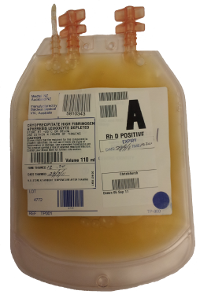 fresh frozen plasma
cryoprecipitate can be transfused to replaces  clotting factors and fibrinogen
-low doses of heparin(iv/sc) inhibit clotting and can prevent consumption of clotting factors. the use of heparin is controversial ,give only in rare cases in which thrombosis dominates the clinical picture .
- other supporative measures include oxgen and IV fluids maintain Bp and renal perfusion